Kognitivní procesy
Jejich vliv na chování a jednání
člověka
Kognitivní psychologie
Rozvíjí se od 50. – 60. let  minulého století
Kognice je součástí čehokoliv, co člověk dělá
Kognitivní procesy:
Paměť
Vnímání a pozornost
Řeč a jazyk
Myšlení
(HILL Grahame. Moderní psychologie. Praha: Portál. 2004
Paměť
Model paměti:
Vstup                        senzorická paměť                    kódování          
 
                 krátkodobá paměť                             kódování 
            
                 dlouhodobá paměť

Podle trvání: paměť krátkodobá – pracovní – dlouhodobá
Podle kódování: deklarativní - procedurální
Podle smyslového vstupu
Paměť zraková – převažuje u většiny populace
Paměť sluchová – cca 30% populace dává přednost 
Paměť pohybová
Paměť haptická
Využití při hledání optimálního stylu učení.
Multisenzoriální přístup ve výuce.
Percepce - vnímání
Prostřednictvím smyslů zajišťuje spojení s vnějším světem. Má značný význam v procesu učení v průběhu celého života. Podle  smyslu:
Zraková percepce (člověk vnímání zrakem 75% informací)
Sluchová percepce
Pohyb
Hmat
Vyvíjí se od narození, s věkem se její úroveň snižuje.
Zraková percepce (Zrakové vnímání)
Pojem není totožný s vadami zraku (člověk nevidomý, slabozraký…). 
Vnímání figura - pozadí
Vnímání polohy v prostoru
Rozlišování detailů
Reverzní tvary
Zraková paměť
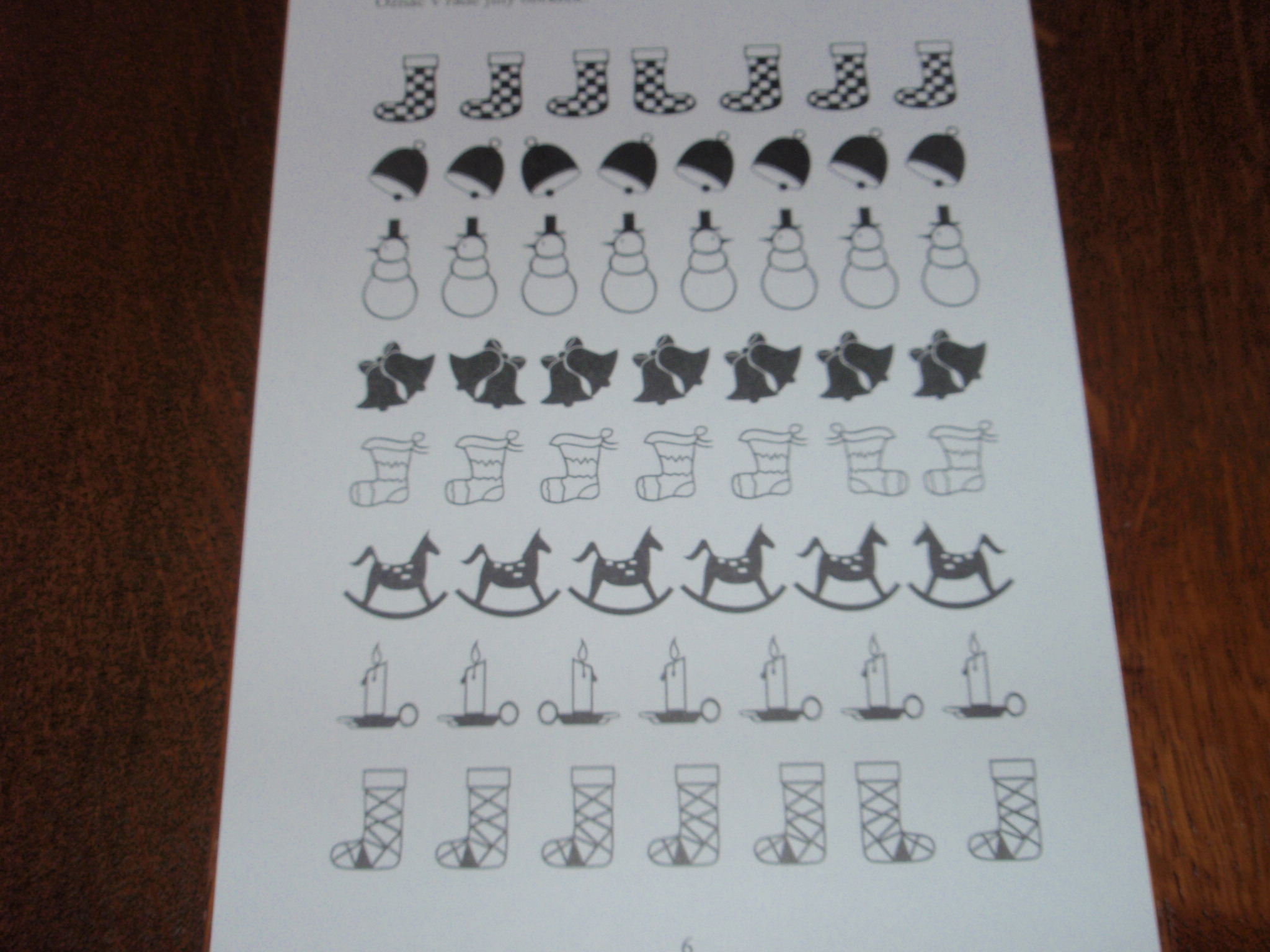 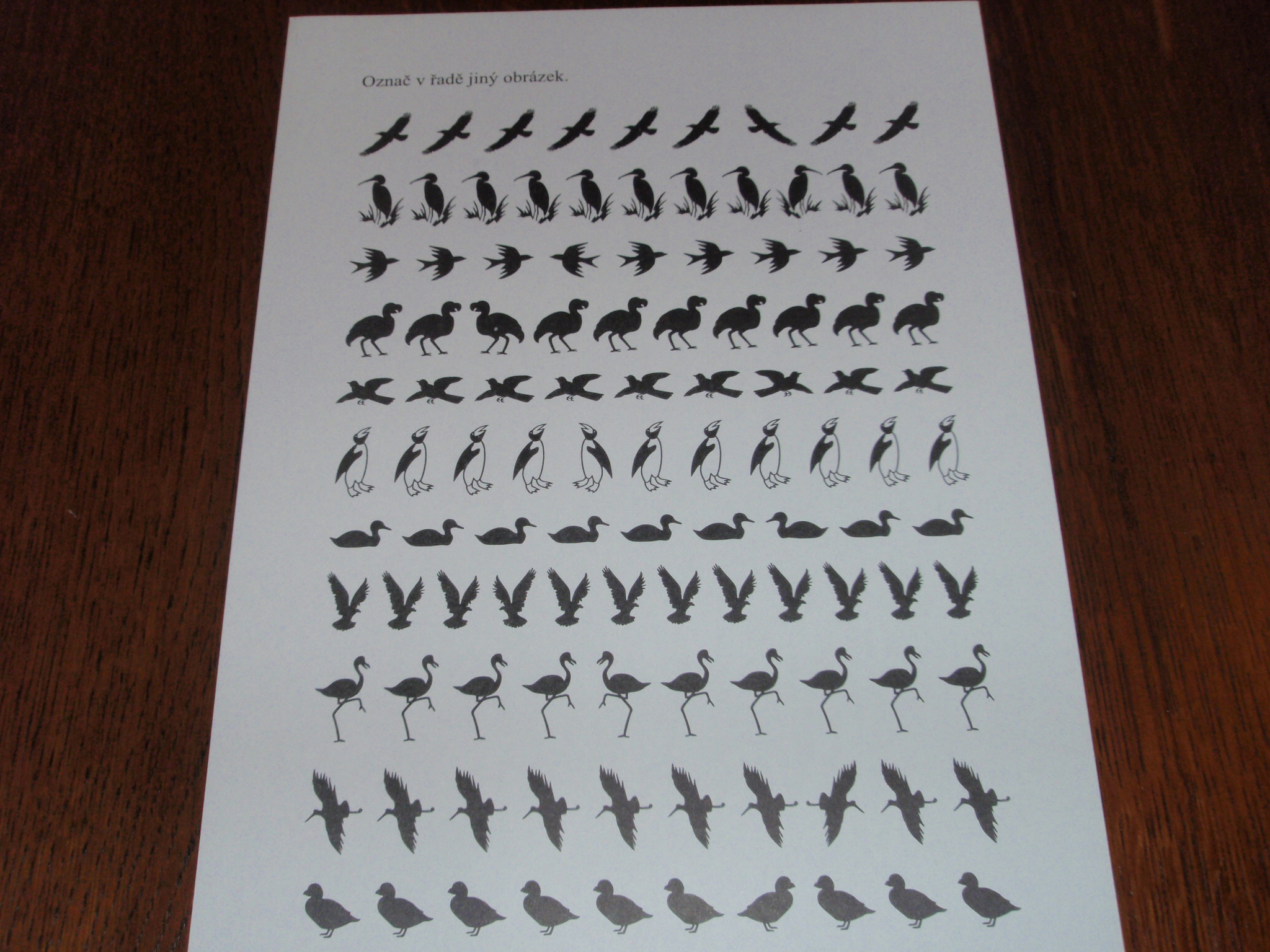 Prostorová orientace
Určení 
nahoře  -  dole
vpředu  -  vzadu
první     -  poslední
hned před – hned za….
Kde jsou tyto dovednosti nutné?
Orientace v učebnici, v sešitě, na číselné ose, na obrázku, v diagramech
Pravo-levá orientace
V prostoru
*Ukaž, kde je vpravo – vlevo… 
*Sáhni si pravou rukou na levé ucho….
*Polož knihu vpravo nahoru….

Na osobě sedící čelem
*Ukaž pravou rukou moji levou ruku..

Při současném pohybu v prostoru – mapy, popisy pohybových her, tanec….
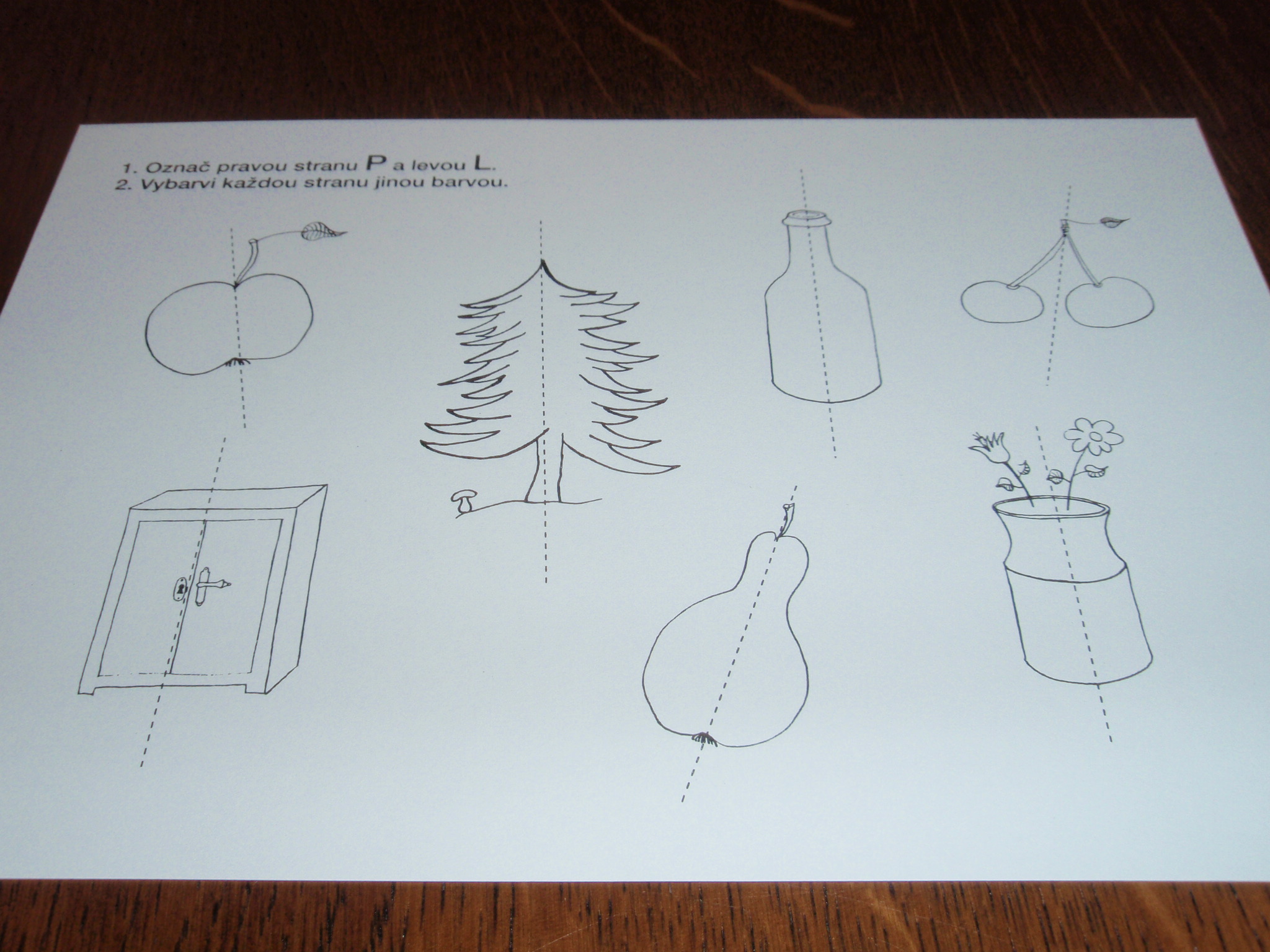 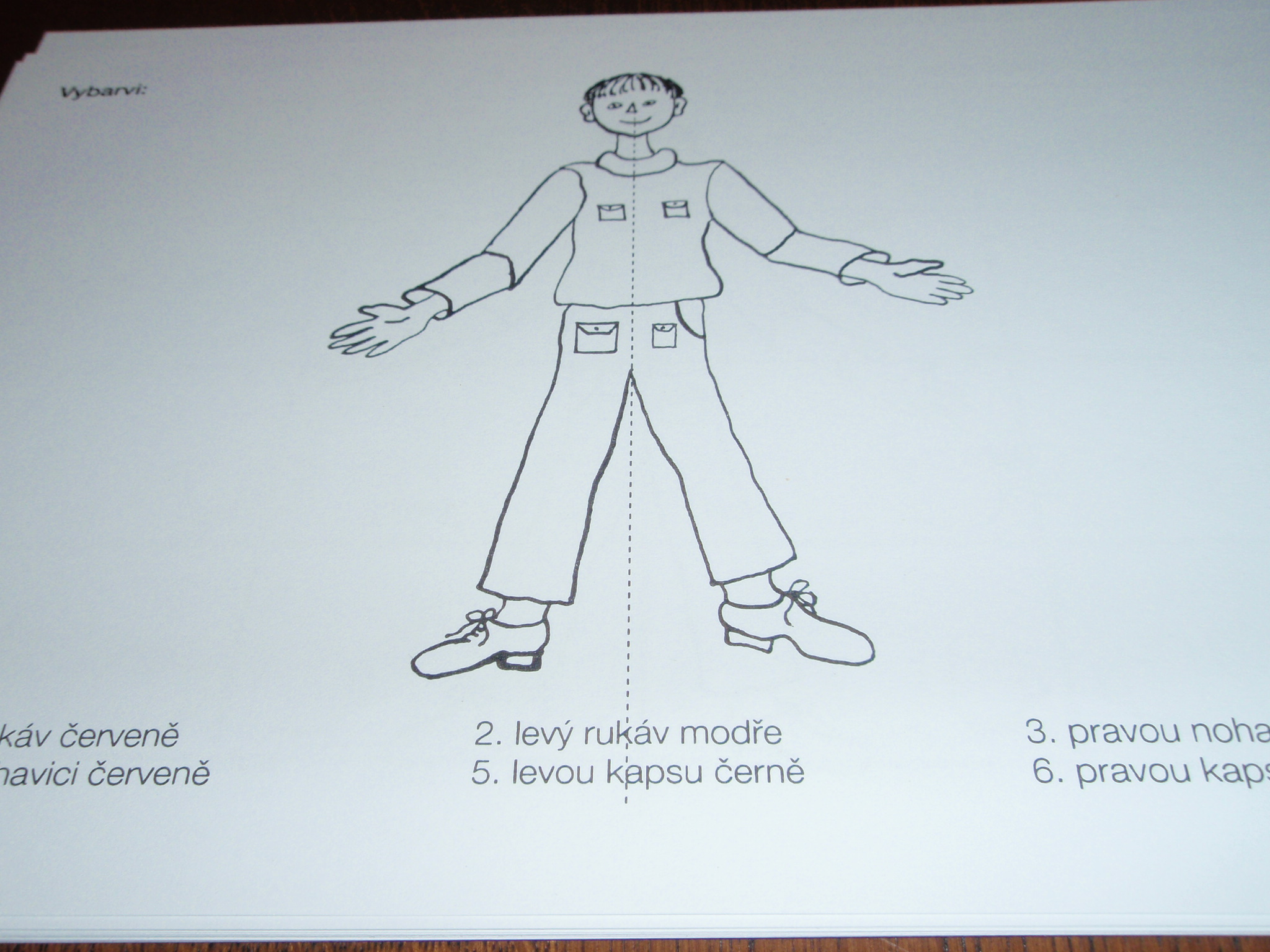 Sluchová percepce
Opět – není totožnost s vadami sluchu
Předškolní věk
Vnímání a rozlišování zvuků neřečových
Rozlišování „figura – pozadí“
Lidská řeč
      a) věta – slovo
      b) slabika
      c) hláska 
          + první hláska ve slově
          + rozlišování : stejný – nestejný (dynt – dint,      
             sůl – sál)
          + poslední hláska ve slově
4. Sluchová paměť
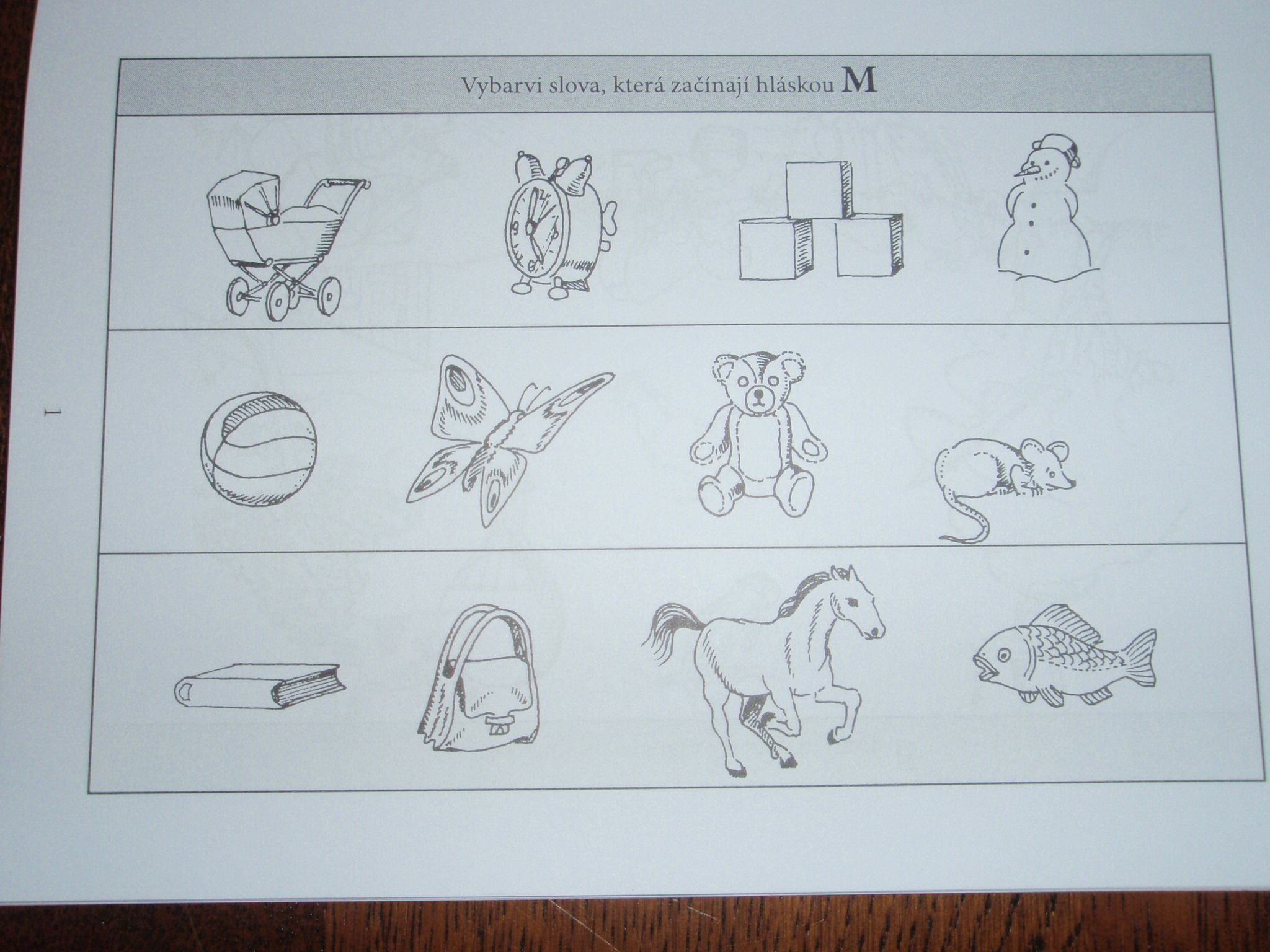 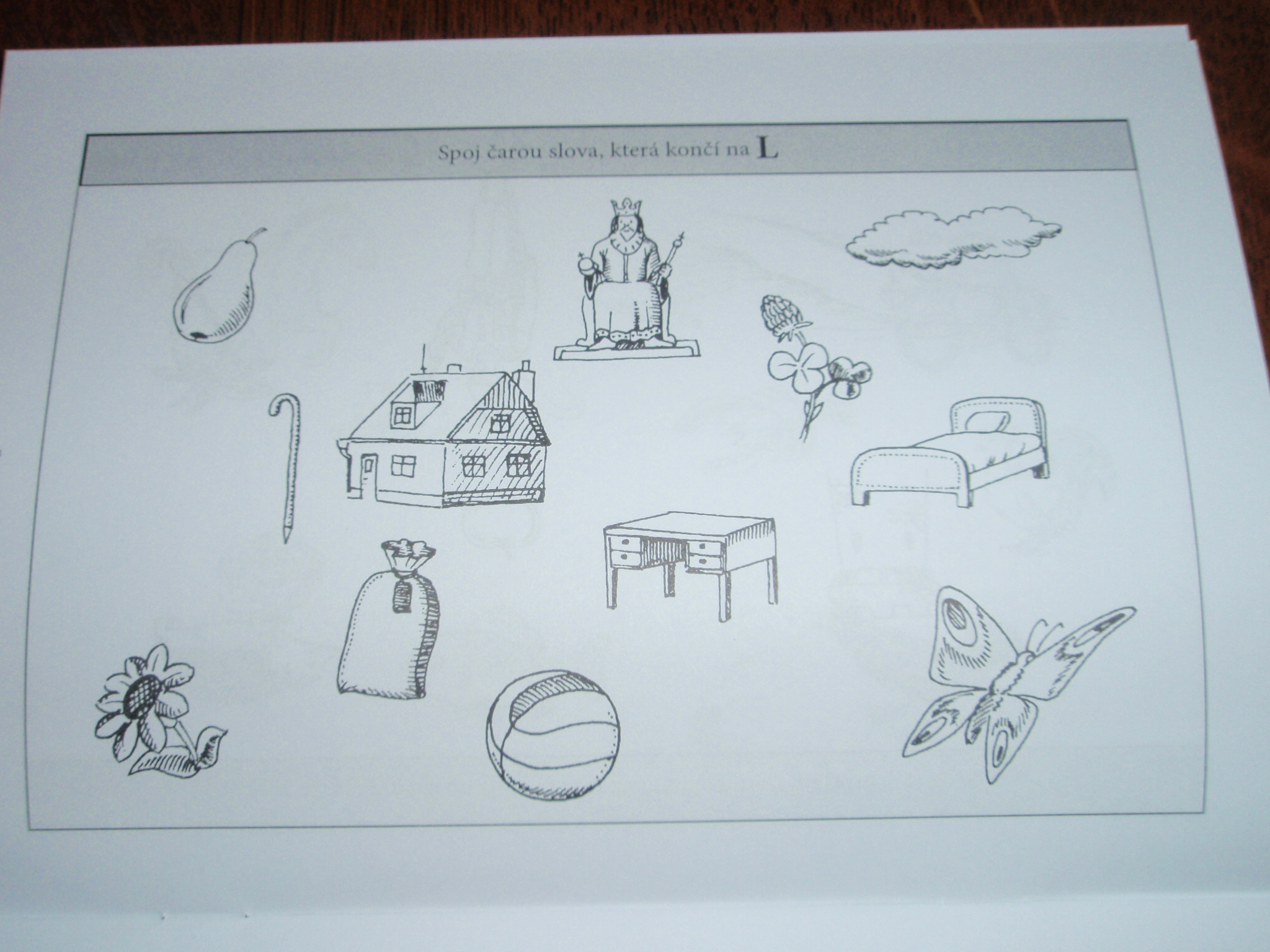 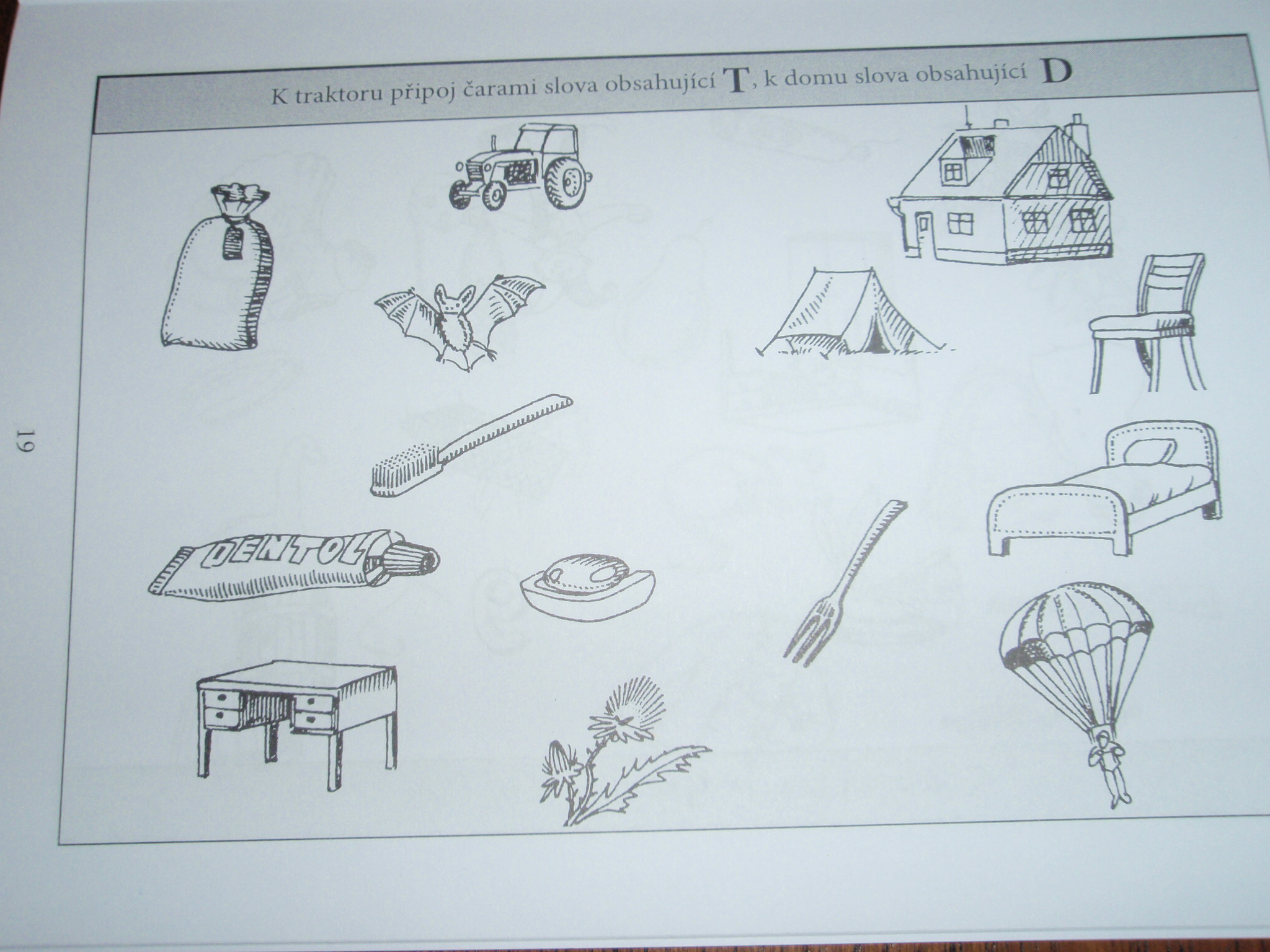 Sluchová percepce
Školní věk
Sluchová analýza : rozlož slovo na hlásky   
      myš  :  m    y    š 
Sluchová syntéza : slož slova z hlásek
      r    u    k    a  : ruka
Sluchová diferenciace : kterou hláskou se slova liší
      sůl – sál   (ů  -  á)
Fonemická manipulace
    vlak – lak         dlaň – daň           mlet  -  met, mle, let
Pozornost
Zaměření psychické činnosti na jev, děj
Podle délky: krátkodobá – dlouhodobá
Podle kvality smyslů: zraková, sluchová
Souvisí s dalšími kognitivními procesy
Koncentrace pozornosti - poruchy
Typy obtíží
Proběhne dlouhá doba, než nastane soustředění
Soustřední se ihned, ale po krátkou dobu
Kombinace předcházejících
KOPOZ: Kuncová – pozornost
Tumpachová L., Zelinková O.:	Koncentrace pozornosti. Praha: PPPP
Činitelé způsobující obtíže v koncentraci
Psychosomatická onemocnění
ADHD/ADD
Únava psychická i fyzická
Motivace (nezájem)
Časový stres 
Psychický stres
Prostředí
Odlišná kultura
Osobní sympatie/antipatie
Automatizace
Automatizace vědomostí a dovedností nastupuje po mnohanásobném opakování, cvičení. Četnost cvičení, které předcházejí automatizaci, je individuální.
A. je stav, kdy určitou dovednost, poznatky zvládáme natolik, že o nich nemusíme přemýšlet.
A. usnadňuje život.
Komunikace
Je vnímání, zpracování a předávání informací
Komunikace verbální
Komunikace neverbální
Komunikace činem
Jednotlivé druhy komunikace se vzájemně doplňují, mohou však jít proti sobě (ironie). V různých věkových obdobích se jejich význam mění.
Řeč
Řeč impresivní
Řeč expresivní
   artikulace
   slovní zásoba
   mluvní pohotovost
   gramatické kategorie
   tempo řeči
   modulační faktory

Dyslalie, balbuties, brebtavost, dysfázie, OVŘ
Rychlé jmenování
Myšlení
Jean Piaget rozlišuje :
Období senzomotorické inteligence
Předoperační období (2 – 7 let)
Období konkrétních myšlenkových operací (7 – 11)
Období formálních operací (od 12 let)

Rozumové schopnosti lze vyjádřit Gaussovou křivkou. Pohybují se od vysokého nadprůměru po defekt rozumových schopností.
Inteligence verbální – neverbální
Multidimenzionální inteligence
Multidimenzionální inteligence
Logicko-matematická
Verbálně-lingvistická
Vizuálně prostorová
Interpersonální
Intrapersonální
Tělesně-kinestetická
Hudebně-rytmická